City of Baltimore (and Beyond) EJ Studies
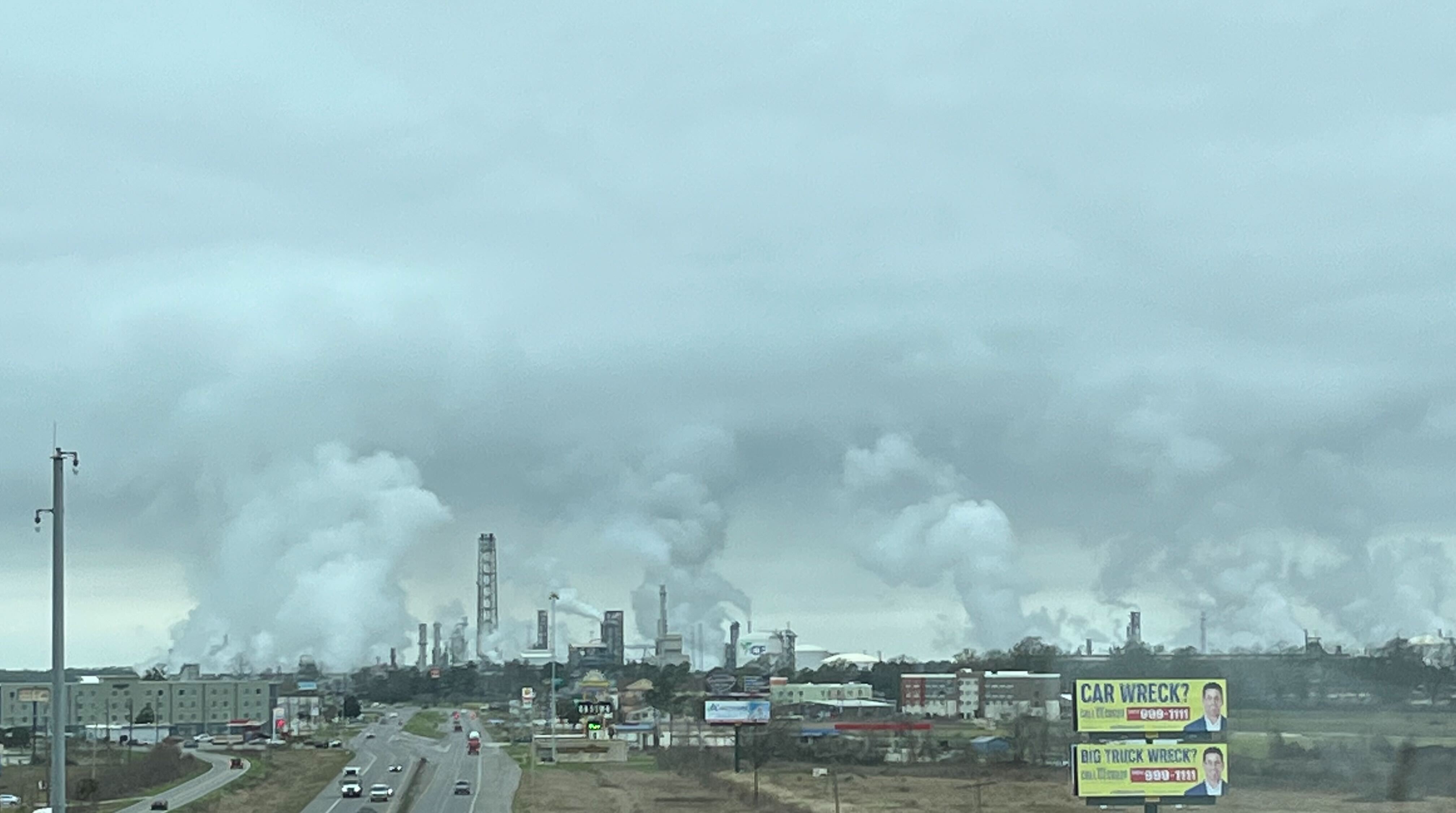 Dr. Benjamin A. Nault
Dept. of Envr. Health & Engineering
Johns Hopkins University
NOAA’s Satellite Applications Symposium Series:  Air
10/08/2024
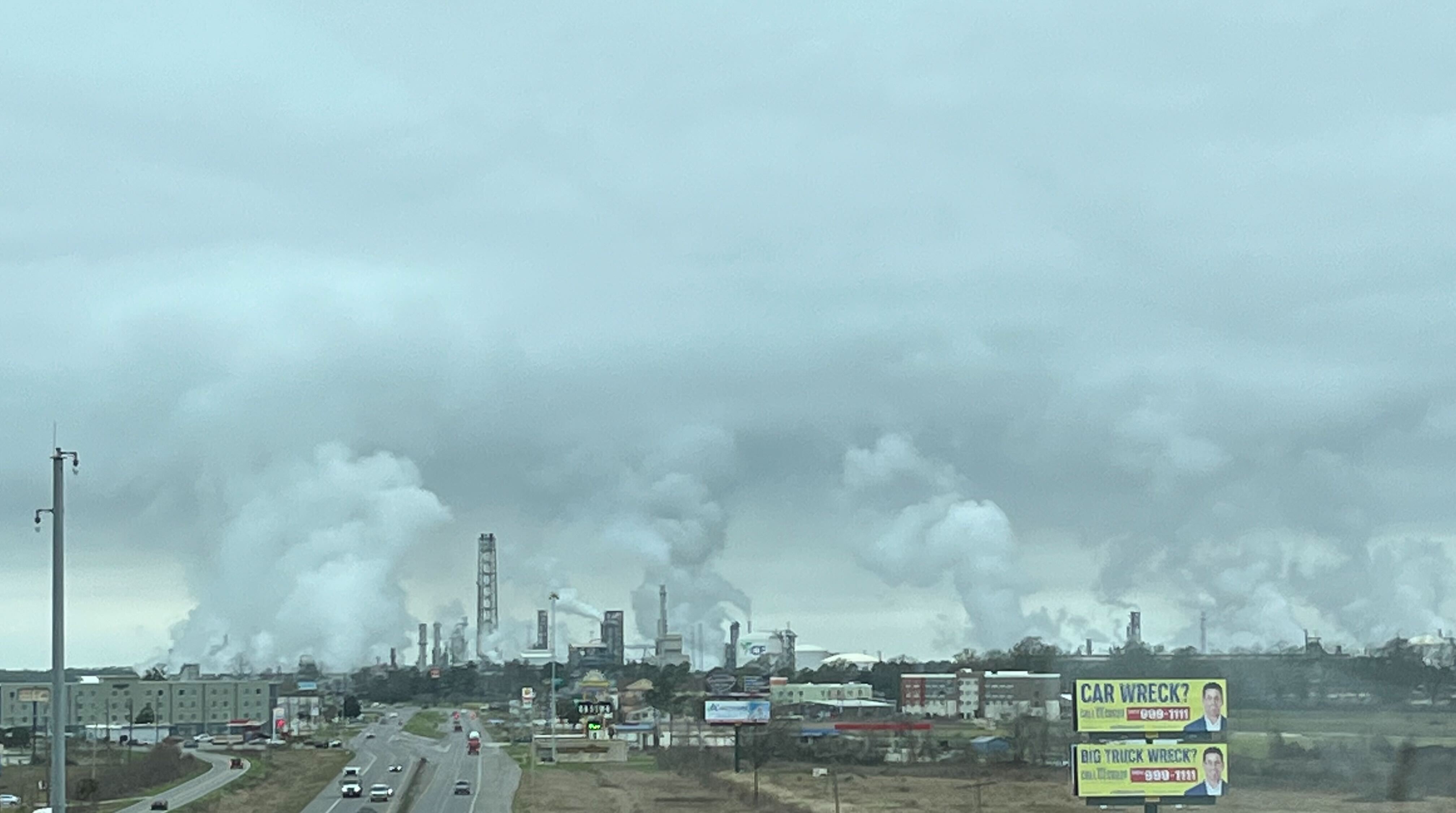 Current regulatory monitors cannot serve EJ communities
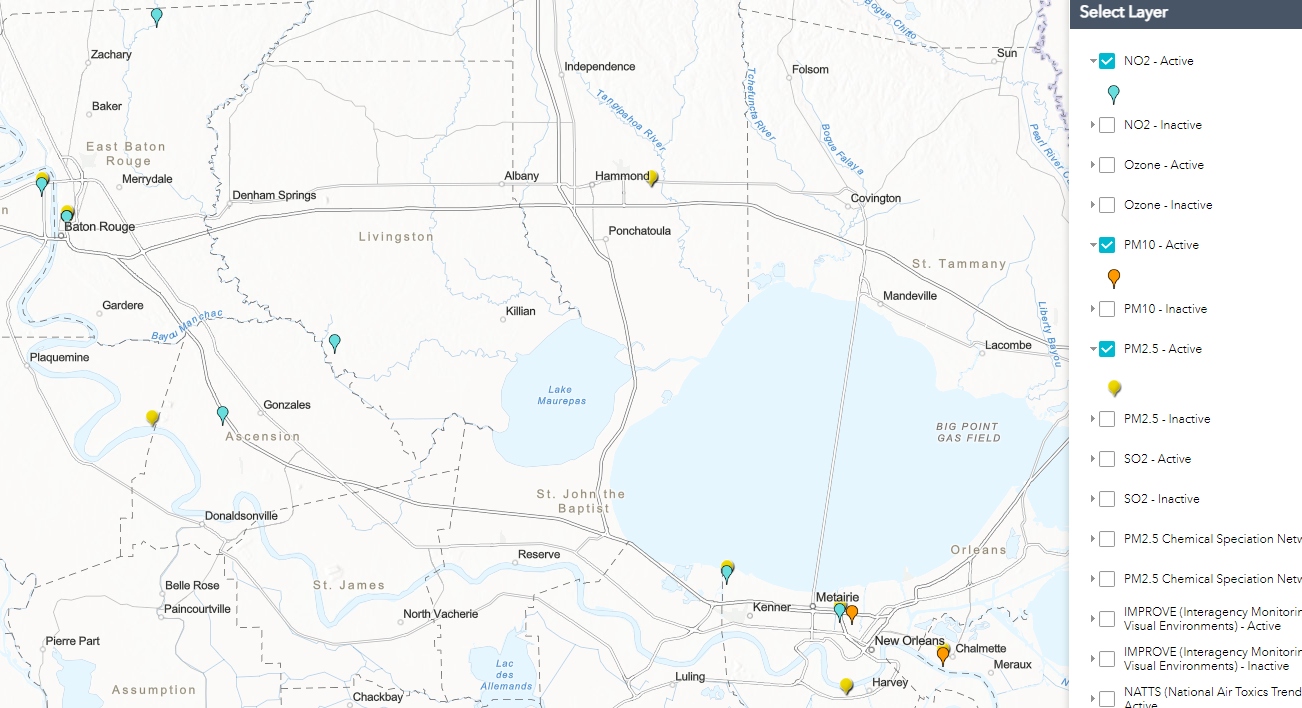 PM2.5 May Not be the Driver of EJ
Baltimore, MD
SE Pennsylvania
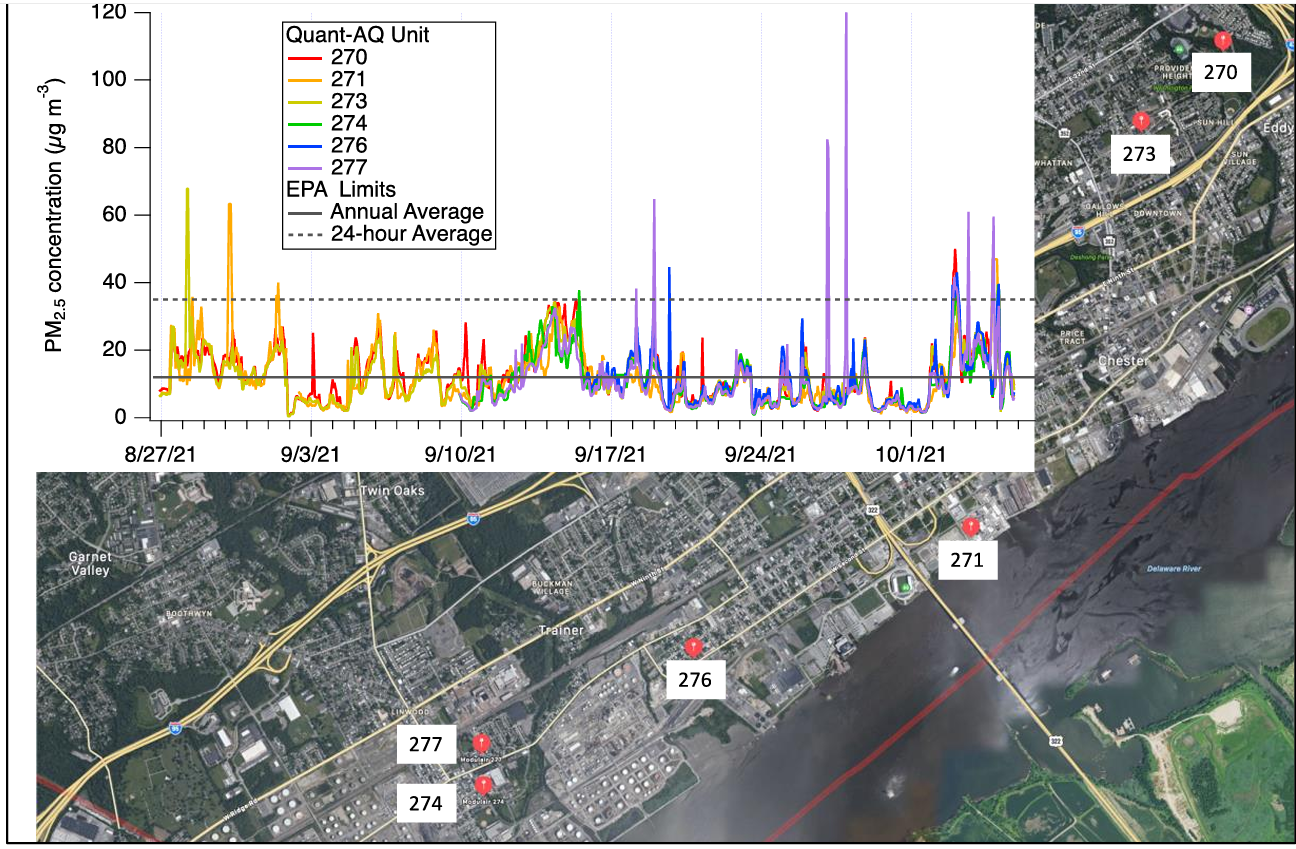 Heffernan et al., 2023, Annals of Applied Statistics
DeCarlo et al., 2022, Report on Chester HAP-MAP
PM10 Currently Appears Bigger Driver of EJ than PM2.5
Observed similar results in other locations; publications in prep.
Roy et al., 2023, Atmospheric Environment
TropOMI on Google Earth Engine highlights EJ communities but differently
1.2×1016
1.2×1016
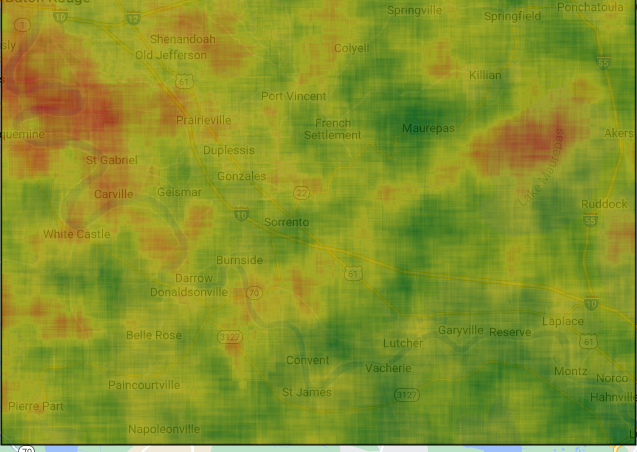 HCHO
HCHO
0
0
4.5×1015
4.5×1015
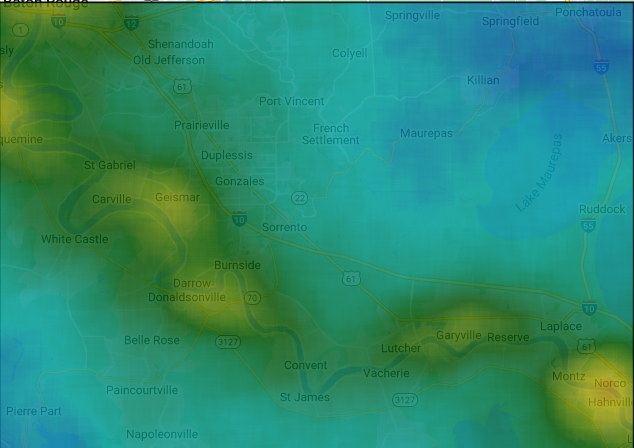 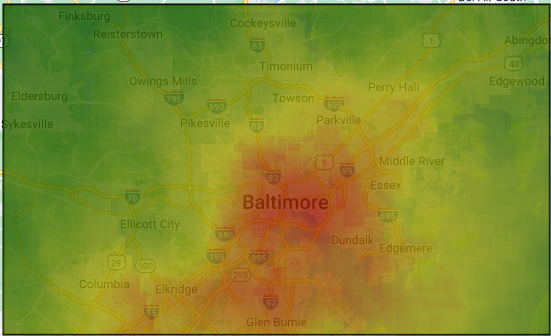 NO2
NO2
0
0
What can satellites do for EJ?
Can PM10 be differentiated from PM2.5 for AOD, now that there is hourly data?
How can NO2 + HCHO be used jointly for EJ communities?
What other information can be garnered from NO2 &/or HCHO for EJ communities?
How can hourly (daily, weekly, monthly) data be made readily accessible and interpretable?